Обобщение темы: «Сложение и вычитание десятичных дробей»
Урок-соревнование «Байга».
Цель урока:
Обобщить в игровой форме изученный материал, выработать навыки быстрого и рационального счёта на сложение и вычитание десятичных дробей.
		Развивать вычислительные навыки учащихся, память, логическое мышление, умение сотрудничать, оказывать помощь, оценивать работу с друг другом.
		Воспитывать интерес к предмету, умение ориентироваться в нестандартных ситуациях, прививать любовь к малой родине, используя краеведческий материал.
Содержание:
1) Устный счёт
2) Приветствие команд
3) Разминка
4) В мире животных
5) Решаем задачи
6) Кто быстрее 
7) Конкурс капитанов (Ребусы)
8) Подведение итогов 
9) Заключение
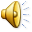 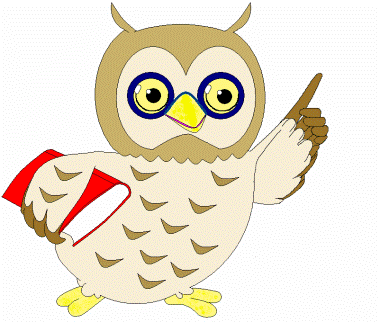 Да, путь познания не гладок,
Но знаем мы со школьных лет, 
Загадок больше чем разгадок
И поискам предела нет!
Устный счёт
А
7,32-4,12
3,2
?
Г
14,85+3,2
18,05
?
Б
Байга
6+3,75
9,75
?
А
21,96-11,54
10,42
?
Й
8,276+1,3
9,576
?
Далее
Историческая справка:
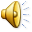 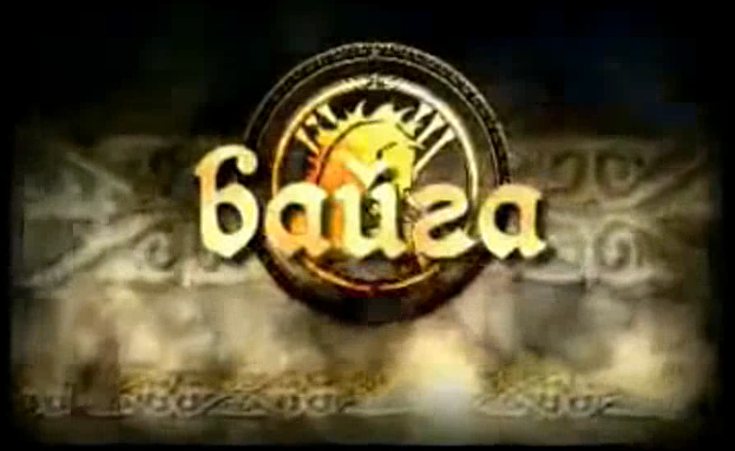 Байга» (конные скачки) – очень известная и хорошо развитая в наше время конная народная казахская игра. В начале игры все выстраиваются на одной линии (старте). По сигналу ведущего скачки начинаются. Кто первым достигнет финиша – становится победителем «Байги».
В содержание
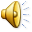 Тут затеи и задачи, игры, шутки – всё для вас.
	Пожелаем всем удачи. За работу! В добрый час!
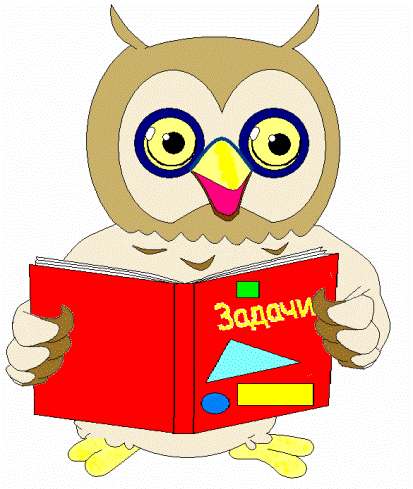 Приветствие команд
Вторая команда
Третья команда
Первая команда
Время
Скорость
Высота
В содержание
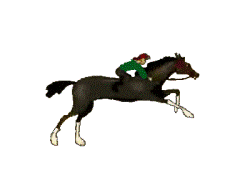 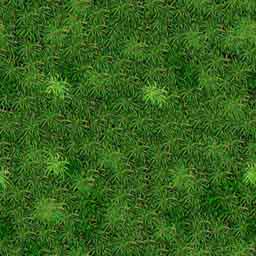 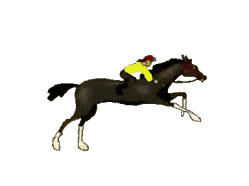 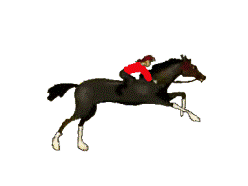 1ый ряд
2ой ряд
3ий ряд
Внимание!!! 
1 место в конкурсе 2 щелчка  по выигравшему ряду
2 место в конкурсе 1 щелчок по данному ряду
3 место в конкурсе 0 щелчков по этому ряду
При нажатии  на этот текст он исчезнет
В содержание
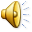 Вот задачи не для робких – 
                      вычитай, да складывай.
Действия с дробями
                  считай, а не угадывай!
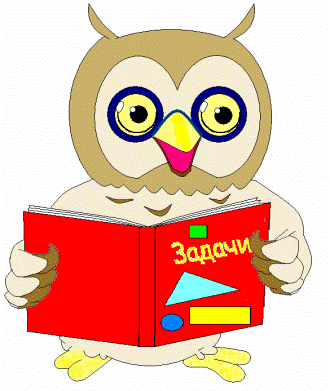 Разминка
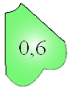 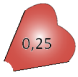 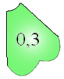 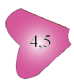 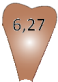 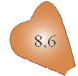 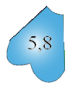 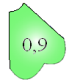 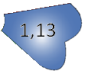 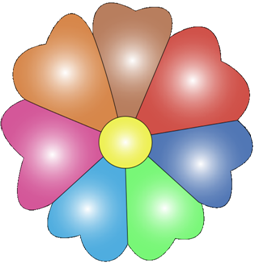 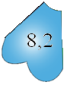 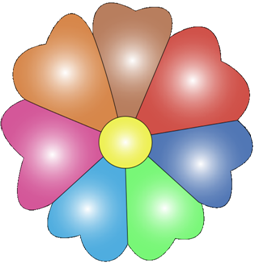 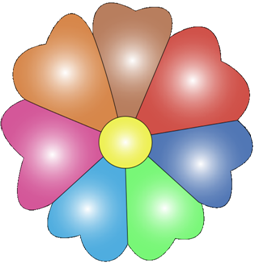 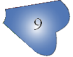 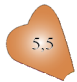 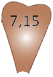 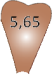 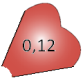 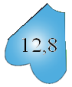 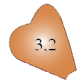 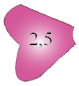 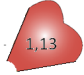 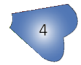 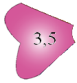 Скачки
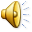 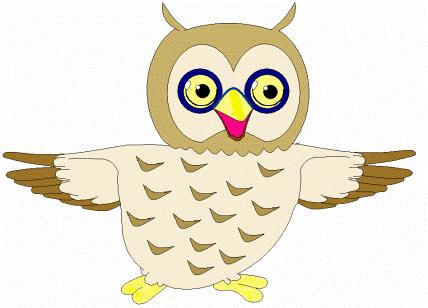 Над жёлтой нивой – купол голубой.
Плывёт как лебедь парус у причала
К огромной нашей родине любовь
Берёт от малой родины начало.
В мире животных
1)
+3,5
-1,5
+3
+7,2
-4,7
9
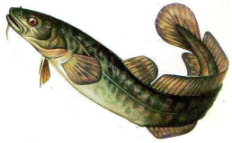 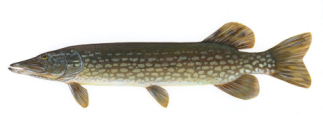 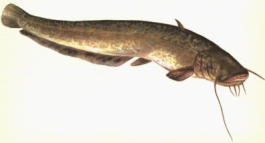 Щука – 4,3
Сом – 1,5
Налим –1
Сом
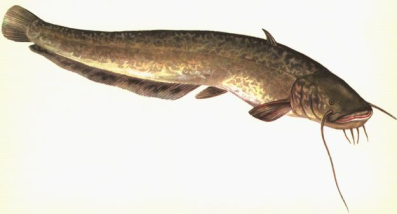 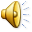 Сом – самый крупный представитель вида речных рыб. Его длина может достичь 4 метров, а вес 250 – 350 килограмм. Его ещё называют «речным поросёнком». У него большая приплюснутая голова, большие усы и продолговатое тело чёрного цвета, покрытое белыми пятнами. Сом- рыба, ведущая ночной образ жизни, поэтому днём он чаще всего прячется в ямах глубиной до 10 метров, причём чем крупнее рыба, тем глубже она залегает, а ночью кормится. Питается он живностью, которую находит на дне, а также лягушками, рыбой, иногда ловит птиц, беззаботно плавающих на поверхности воды.
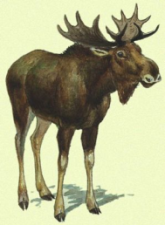 2)
2
5
Лось – 8
+5,5
-3,5
+
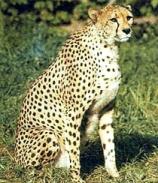 - 4,7
Гепард – 4,5
+0,2
-4,3
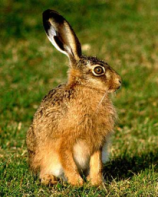 -
=
Заяц -  6
Гепард
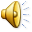 Вы знаете какое-нибудь животное, которое догоняет свою добычу на быстром скаку, словно борзая собака самой лучшей породы? Такое животное есть - гепард.  Погоня, у гепарда начинается на скорости 20 метров в секунду. Некоторые гепарды способны развивать скорость в 90, а иногда  110 километров в час. Именно поэтому гепард - самое быстрое четвероногое на земле.
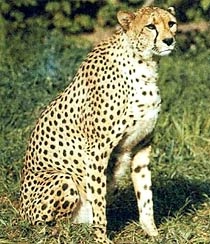 Однако, если жертве удается продержаться 100 метров, то гепард начинает уставать, а у добычи появляются шансы спастись. Ну а если смертельная гонка продолжается 500 метров, или больше, то гепард остаётся без обеда, выбиваясь из сил и заканчивая преследование, тут уж и скорость не поможет. Приходится отправляться на поиски новой потенциальной добычи.
+2,6
-3,2
5,3
+2,1
-3,3
+3,7
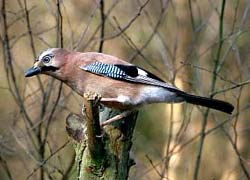 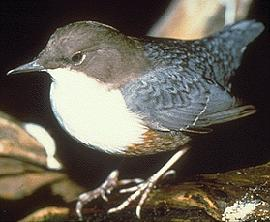 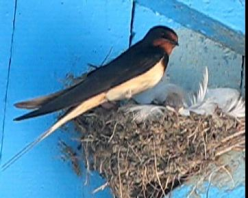 Сойка – 5,1
Оляпка – 7,2
Ласточка – 8
Оляпка
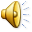 Маленькая серовато-бурая птичка ловко перебегает с камня на камень. Вдруг она прыгнула в воду и погрузилась на дно. Сквозь прозрачную воду видно, как птичка бежит, цепляясь за каменистое дно, помогая себе короткими крылышками.  Прошло 15—20 секунд, и птичка выскочила на берег.
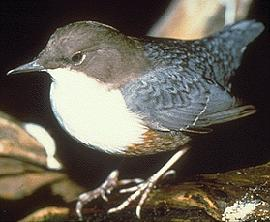 Но «купалась» она не зря: в клюве у неё добыча — какое-то водяное насекомое. Это — оляпка, или, как её ещё называют, водяной воробей (она, и правда, родственник воробья).  Быстрого течения оляпка не боится. Наоборот, чем бурливее река, тем больше. она несёт пищи для птицы. Не боится оляпка и холода: оперение у неё плотное и густо смазано жиром. Поэтому и зимой бегает она по дну незамерзающих речушек и не улетает на юг.
Скачки
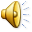 В задачах тех ищи удачи,
	Где получить рискуешь сдачи.
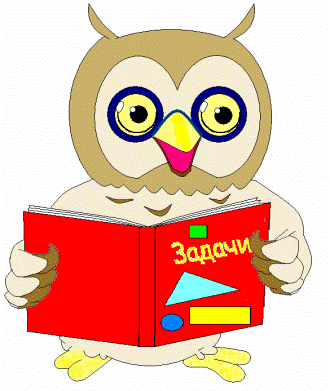 Решаем Задачи
Учитель раздаёт каждому ученику карточку с индивидуальным заданием, регулируя уровень сложности самостоятельно.
Скачки
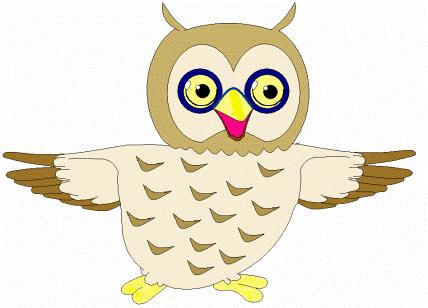 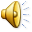 Тропинка к истине сложна, 
И потому в мышленье чистом
Отвага дерзкая нужна,
Не менее, чем альпинистам.
Конкурс кто быстрее
1)   5,6+8,03-7,99
=5,64
=13,231
2)  12,9-5,7+6,031
=14,75
3)   11,8-5,7+8,65
=38,63
4)   45,9+16,51-23,78
=66,321
5)   (146,03-97,8)+18,091
Скачки
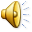 Недаром ребятам смекалка дана – 
Во всём и везде помогает она.
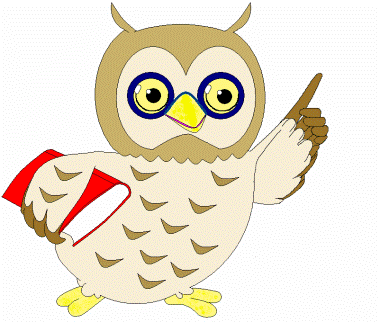 Конкурс капитанов (Ребусы)
1ый ряд
Скорость
Высота
Время
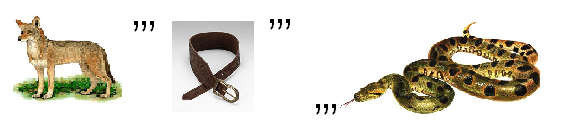 2ой ряд
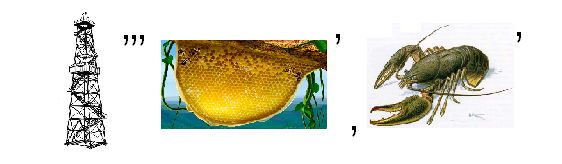 3ий ряд
Скачки
Молодцы ребята!